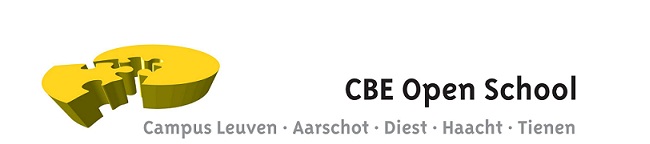 Samenwerking 
Open School Leuven & 
KDV De Wigwam
Sociaal kwetsbare ouders versterken
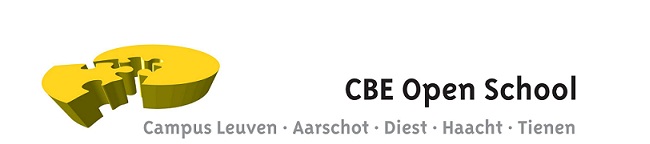 Sociaal kwetsbare ouders als prioritaire doelgroep
2017-2018

1 lijn ‘sociaal kwetsbare ouders ikv onderwijs- en opvoedingsondersteuning’ (prioritaire doelgroepenbeleid)

Zoektocht naar partners die werken met de doelgroep
Scholen (vooral onderwijsondersteuning) 
Andere instanties

 Samenwerking gestart met kinderdagverblijf de Wigwam
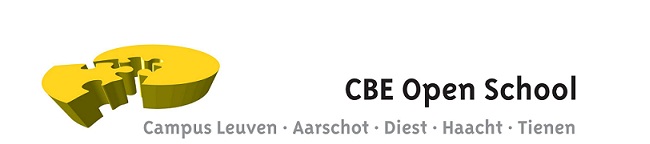 Kinderdagverblijf de Wigwam
Wigwam ‘een open (t)huis voor het hele gezin’

‘Wigwam heeft meer dan 20 jaar expertise in het op weg gaan met kinderen en gezinnen, om samen mét hen vanuit de laagdrempelige toegang van kinderopvang ook in andere levensdomeinen (gezin, opvoeding, gezondheid, opleiding, werk, huisvesting, vrije tijd, relaties, enzovoort) hun eigen richting te zoeken in het leven, in de bredere buurt en in onze samenleving.’
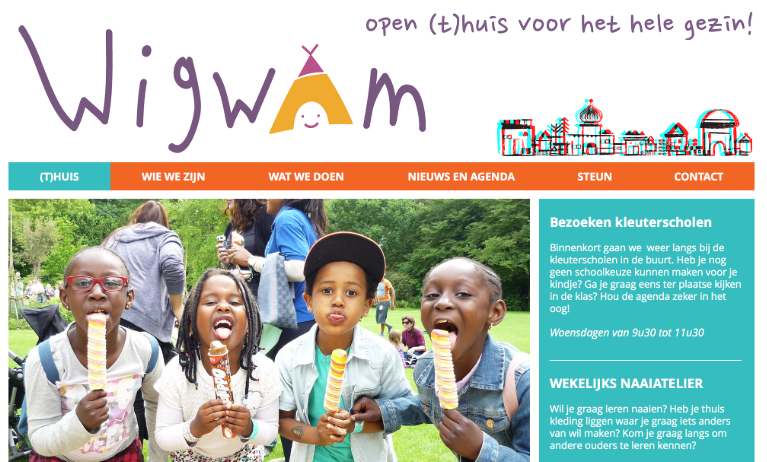 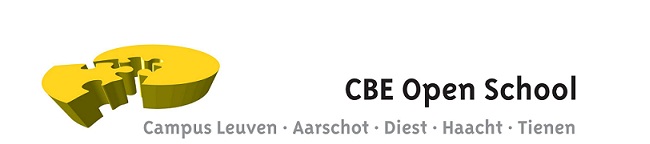 Kinderdagverblijf de Wigwam
Kinderopvang - voornamelijk kinderen uit kansengroepen

Méér dan kinderopvang 
elke ochtend koffiebabbel, spel- en ontmoetingsruimte, administratieve hulp, naai-atelier, weggeefwinkel,  infosessies rond kleuterscholen, gezonde voeding, anticonceptie, losse activiteiten zoals burenbrunch, sinterklaasfeest, Kind en gezin op hun locatie

Groot bereik kwetsbare ouders uit de buurt (Kessel-Lo) 
Iedereen uit de buurt is welkom

Veel samenwerkingen 
OCMW, Kind en Gezin, RISO, scholen in de buurt, CM, …
[Speaker Notes: Ter illustratie bereik: ze leggen zichzelf op om minstens 20 procent ‘middenklassegezinnen’ te blijven bereiken]
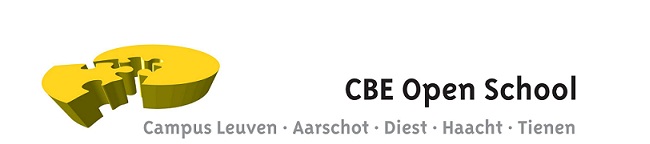 Open School Leuven in de Wigwam
2017-2018: opstart/test 

2 ‘testreeksen’ van 4 lessen (communiceren over kinderen – rijke thuistaal, spelen met taal.)

2018-2019: 2 lessenreeksen in de Wigwam

Okt – dec: 7 lessen 
‘Rijke thuistaal. Spelen met taal. Vrije tijd.’

Jan – april: 10 lessen 
‘ICT voor ouders’ (tablet)
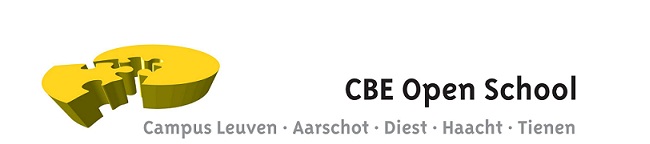 “Rijke thuistaal. Spelen met taal. Vrije tijd” (1)
Maatwerk – doelen MO  (opvoeden en vrije tijd)

7 lessen van 2u
+/- 7 cursisten

Insteek: 
Veel anderstalige ouders twijfelen over welke taal ze thuis moeten spreken met hun kind => weinig taalaanbod
Weinig vertrouwd met de mogelijkheden van vrije tijd in de buurt
[Speaker Notes: Geselecteerde doelen:
Stimuleert de ontwikkeling van kinderen en jongeren door zorg en activiteiten
Informeert zich over mogelijkheden voor vrijetijdsbesteding]
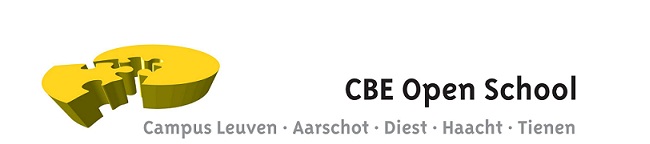 “Rijke thuistaal. Spelen met taal. Vrije tijd” (2)
Voorbeelden inhoud:
Flyers vrije tijd ( structurerende elementen)

Taal aanbieden thuis (voorlezen, spelaanbod, media,…)

Voorlezen
Wat – Waarom – Hoe? 
Hoe kies ik een goed boek voor mijn kind?

Bezoek bib
Kennismaking project ‘thuis in taal’ 

Gesprek met gezinsondersteuner in de Wigwam ikv vrije tijd ( juiste vragen stellen om informatie te krijgen die ze nodig hebben)
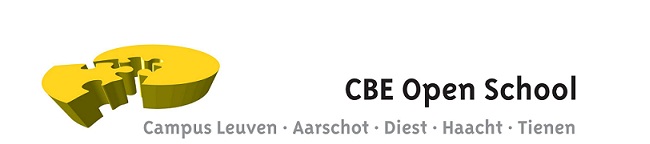 “ICT voor ouders” (1)
Maatwerk - Doelen ICT Start + MO

10 lessen van 2u
7 mama’s (6 anderstalig – 1 Nederlandstalig)

Insteek: 
ICT – basisvaardigheden (in functie van opvoedingsondersteuning)
Start vanuit vraag van de wigwam +  noden die ouders ervaren + aandacht voor doelstelling vanuit CBE
Heel concreet + doen!


Bewuste keuze voor gebruik tablets en eigen smartphone (géén laptops) owv transfer naar dagelijkse praktijk
[Speaker Notes: Geselecteerde doelen:
De cursist bedient digitale toepassingen
De cursist herkent input en output bij digitale handelingen
De cursist neemt verantwoordelijkheid op voor kinderen die aan zijn gezag zijn toevertrouwd

Geletterdheidsvaardigheden: ICT + ook taal]
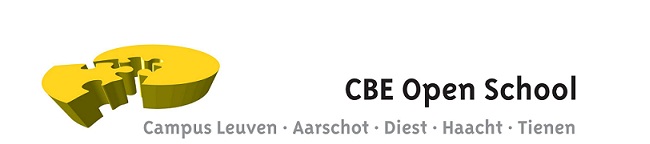 “ICT voor ouders” (2)
Voorbeelden inhoud:
Algemene vaardigheden tablet

Surfen 
Insteek zoekopdrachten: opvoedingsondersteuning 
Structurerende elementen op een website (ook talig): contact, openingsuren, tarief,…
Webformulieren (basis)

Apps installeren
Voorleesapps – Youtube Kids – talige apps
NMBS en de Lijn (specifieke vraag) 

E-mailen (basis –> lezen – veiligheid – nieuwe e-mail maken)
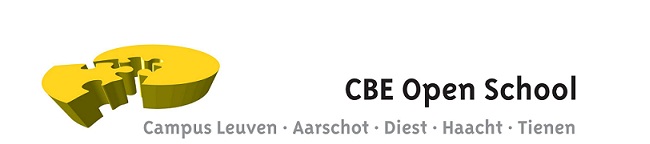 Voordelen samenwerking OS & Wigwam
DOELGROEP
nieuwe doelgroep die OS anders moeilijker bereikt
LOCATIE
laagdrempelig
INPUT
inhoudelijke input van mensen die elke dag met de doelgroep werken -> sterk op maat!
DOELGROEP (Positieve wisselwerking!) 
ouders uit de Wigwam leren Open School kennen (als meer dan enkel een school om Nederlands te leren)
nieuwe mensen ontdekken Wigwam als open huis, nemen deel aan andere activiteiten van de Wigwam
ORGANISATIENIVEAU (Positieve wisselwerking!) 
Wigwam leert mogelijkheden van open aanbod Open School kennen => Wigwam stuurt mensen door (oa eigen personeel)
Open School maakt reclame bij cursisten voor aanbod Wigwam
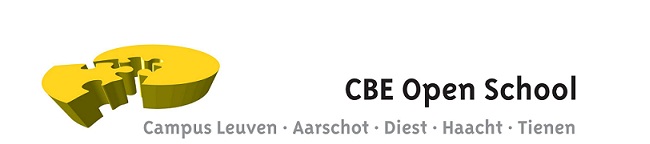 Valkuilen/vragen
Werving
doelgroep laaggeschoold voor CBE vs iedereen is welkom voor samenwerkingspartner

Aanwezigheden
elke stap telt voor wigwam vs regelmatige aanwezigheid belangrijk voor CBE (owv opbouw + administratie)

Anderstalig én Nederlandstalig?

Korte vs langere reeksen 
-> kort = laagdrempeliger, maar leerrendement? 
=> Sterke afbakening doelen
[Speaker Notes: * Dit was vorig jaar moeilijker dan dit jaar. Dit jaar minder last van gehad. Owv langere aanwezigheid? Inhoud? Of eerder toeval?]
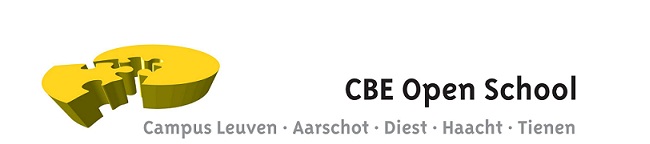 Vragen, opmerkingen, bedenkingen,…?
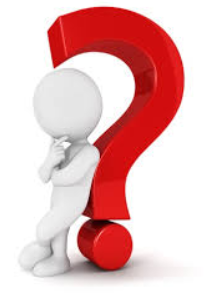 Contact
Centra voor basiseducatie
www.basiseducatie.be


De Wigwam (Kessel-Lo)
www.dewigwam.be 


CBE-Open School Leuven-Hageland
Judith Reekmans
judith.reekmans@cbeopenschool.be
016 22 10 68